GGY313
DOĞAL VE KÜLTÜREL KORUNAN ALANLAR VE YÖNETİMLERİ
Doç. Dr. Yeşim TANRIVERMİŞ 
Ankara Üniversitesi UBF Gayrimenkul Geliştirme ve Yönetimi Bölümü
Yargı Kararlarının Değerlendirilmesi
Avrupa İnsan Hakları Mahkemesi Kararlarının Değerlendirilmesi

AİHM tarafından mülkiyet hakkına yapılan müdahaleler incelerken uygulanan kriterler:
Kamu Yararı Kriteri

AİHM, kabul edilebilirlik testini geçen; mülkiyet hakkına yapılan müdahaleleri incelerken çeşitli kriterlere göre değerlendirmekte ve ihlalin bulunup bulunmadığına karar vermektedir. Bu konuda dikkate alınan ilk kriter müdahalenin kamu yararına uygun olup olmadığıdır. Çünkü Ek-1 Nolu Protokol’ün 1. maddesinin birinci fıkrası, herhangi bir kimsenin ancak kamu yararı sebebiyle mal ve mülkünden yoksun bırakılabileceğini; ikinci fıkrası ise devletlerin, mülkiyetin genel çıkarlara uygun olarak kullanılmasını düzenlemek için gerekli gördükleri kanunları çıkarabileceklerini öngörmektedir.
Yargı Kararlarının Değerlendirilmesi
AİHM tarafından mülkiyet hakkına yapılan müdahaleler incelerken uygulanan kriterler:

2. Uluslararası Hukukun Genel İlkelerine Uygunluk Kriteri

AİHM’nin mülkiyet hakkına yapılan müdahaleleri incelerken kullandığı bir diğer kriter ise uluslararası hukukun genel ilkelerine uygunluk olup, bu kriter yalnızca vatandaş olmayanlar açısından uygulanabilmekte ve bir devletin kendi uyruğundaki kişilerin mülkiyet hakkına yapmış olduğu müdahaleler bu kriter kapsamına girmediğinden, Türk vatandaşları tarafından açılan davalarda bu kriter uygulanmamaktadır. 

3. Ölçülülük Kriteri

Bir diğer kriter ise ölçülülük olup, bu ilkeye göre müdahalede kullanılan yöntem, elde edilmek istenilen amaç bakımından uygun bir araç olmalıdır. Birden çok yöntemin bulunması halinde mülkiyet hakkına en az müdahalede bulunacak yöntemin seçilmesi gerekecektir. AİHM tarafından şu ana kadar karara bağlanan davalarda ölçülülük ilkesi konusuna henüz değinilmediği görülmekte ve bir anlamda Mahkeme’nin, müdahalenin ölçülülük ilkesine uygunluğunu zımnen kabul ettiği yönünde yorum yapılması mümkün görülmektedir (Şimşek 2010).
Yargı Kararlarının Değerlendirilmesi
Avrupa İnsan Hakları Mahkemesi Kararlarının değerlendirilmesi
AİHM tarafından mülkiyet hakkına yapılan müdahaleler incelerken uygulanan kriterler:

4. Orantısallık Kriteri

Son ve en önemli kriter olan “orantısallık” ise kıyıda kalan taşınmazların tapularının iptal edilmesi ile sit alanlarındaki taşınmazların bedellerinin saptanmasında özellikle eski yapıların özelliklerinin dikkate alınmaması nedeniyle Türkiye’nin tazminat ödemesine neden olmaktadır. 

AİHM içtihatlarına göre; müdahale meşru bir amaca hizmet ediyor olsa bile müdahalede kamusal yarar ile bireysel yarar arasındaki dengenin de gözetilmesi gerekir. Bu makul denge ancak taşınmazın değeriyle orantılı bir bedel ödenmesi ile kurulabilecektir. Her ne kadar ödenecek bedelin taşınmazın tam değerini yansıtması şart değilse de Mahkeme, mülkün değeriyle makul orantıda bir ödeme yapılmadan mülkün elden alınmasının, orantısız bir müdahale oluşturacağına karar vermiştir (Şimşek 2010).
Yargı Kararlarının Değerlendirilmesi
Avrupa İnsan Hakları Mahkemesi Kararlarının değerlendirilmesi
AİHM tarafından mülkiyet hakkına yapılan müdahaleler incelerken uygulanan kriterler:

4. Orantısallık Kriteri

Bedel ödenmeden taşınmazın tapularının iptal edilmesinin ancak istisnai durumlarda haklı olarak kabul edilebileceğini vurgulayan AİHM, kıyıda açılan tapu iptali davalarının bu istisnai duruma girmediğine, bundan dolayı kişiye taşınmazın değeriyle orantılı uygun bir tazminat ödenmesi gerektiğine karar vermiştir. AİHM’ne göre, kıyıda bulunan taşınmazların tapularının tazminat ödenmeksizin iptal edilmesi bireysel ve kamusal yararlar arasındaki dengeyi bozmakta ve bu da mülkiyet hakkının ihlali anlamına gelmektedir.
Yargı Kararlarının Değerlendirilmesi
Avrupa İnsan Hakları Mahkemesi Kararlarının değerlendirilmesi

AİHM’nin kararlarının analizinden belirgin bir tazminat standardının olmadığı görülmektedir. Kıyıdaki taşınmazlar ve sit alanı içindeki mülkiyet hakkı ihlallerine ilişkin bütün kararların tek ortak noktası; mülkiyet hakkına yapılan müdahalenin kamu yararına olduğu durumlarda tazminatın mülkün tam değerini yansıtması zorunluluğunun bulunmamasıdır. 

Tazminatın, mülkün tam değerini yansıtmadığı böyle bir durumda, kaçınılmaz sonuç, taşınmaz malikine ödenecek tazminatın tamamen “takdire dayalı” ya da AİHM tarafından ifade edildiği şekilde “götürü” şekilde belirlenmesidir. Gerçekten de AİHM, açılan davalarda ihlale hükmettikten sonra, taşınmaz malikine ödenecek bedeli tamamen “takdiri” olarak belirlemektedir. Mahkeme’nin tazminat konusunda belirgin bir standardı bulunmamaktadır. 

Mahkeme, bazı durumlarda maliklerin taleplerine yakın bir tazminat tutarına hükmederken bazen de hükmedilen tazminat miktarı taşınmaz maliklerinin taleplerinin çok uzağında kalmaktadır
Yargı Kararlarının Değerlendirilmesi
Avrupa İnsan Hakları Mahkemesi Kararlarının değerlendirilmesi

Türkiye aleyhine açılan davalarda verilen AİHM kararlarının zaman içinde iç hukuka yansıdığı görülmekte olup, özellikle kıyıda kalan taşınmazlarının tapularının terkin edilmesinden sonra Hazine aleyhine tazminat davası açılabileceğine ilişkin Yargıtay kararlarının gelenekselleştiği dikkati çekmektedir.
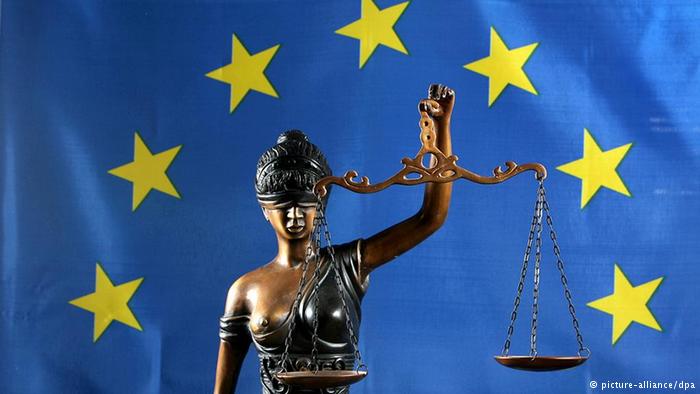 Yargı Kararlarının Değerlendirilmesi
SONUÇ

Gerek adli ve idari yargı kararları, gerekse AİHM kararları birlikte değerlendirildiğinde, mevcut yasal düzenlemelerle sit alanları içindeki taşınmazların maliklerine getirilen kısıtlamalar ve özellikle yıllarca fiilen uygulanamayan kamulaştırma işlemlerinin neden olduğu hak kayıpları ile özellikle satın alınan ve restore edilerek kullanıma açılan eski eserlerin kıyılarda kalması ve Anayasa ile 3621 Sayılı Kıyı Kanununa (Resmi Gazete, Tarih: 17.04.1990, Sayı: 20495) göre kıyının kamunun ortak kullanımında olması nedeniyle kıyıda kalan mülklerin tapularının bedelsiz terkin edilmesi yerine bu tür idari işlemler için yeterli ödeneğin ayrılması ve adil bedel olmasa da mevzuatta açıkça tanımlanacak bedel ödenerek maliklerin kayıplarının telafi edilmesi yoluna gidilmelidir.
Yargı Kararlarının Değerlendirilmesi
SONUÇ

Arkeolojik sit alanları ile birinci derecede tabii sit alanları ile yapılaşma ve kullanım kısıtları getirilen çevre koruma alanlarındaki mülkiyet parsellerinin maliklerinin hak kayıplarının telafi edilebilmesi için 1982 Anayasası’nın 46. maddesi ve 2942 sayılı Kamulaştırma Kanunundaki ölçütlerle değerleme yapılarak bedel ödenmesi tercih edilebilmeli, kıyıdaki tarihi eserler ve doğal ve kültürel değerlere sahip olan tapulu taşınmazların tapularının bedelsiz terkini yerine kıyıların korunması amacıyla kamulaştırma yapılması ve hatta kamulaştırma bedelinin taksitle ödenebilmesine imkan tanıdığına göre kıyıların kamu mülkiyetine geçirilmesi konusunda 3621 Sayılı Kanunda yeni bir düzenleme yapılmasına açıkça gereksinim duyulmaktadır. Ancak AİHM’in bedel tespitinde adil bedel veya taşınmazın piyasa değeri gibi bir değerleme ölçütünü esas almadığı, makul bir bedelin her koşulda malike ödenmesi ve özellikle eski eserlerdeki değerleme güçlüğünün de kararlara yansıdığı gözden uzak tutulmamalıdır.
KAYNAKLAR
Çevre ve Orman Bakanlığı Korunan Alan Planlaması ve Yönetimi, Biyolojik çeşitlilik ve Doğal Kaynak Yönetimi Projesi Deneyimi, Ankara, 2007.
Ekolojik Sorunlar ve Çözümleri, N. Çepel, TÜBİTAK Popüler Bilim Kitapları, Ankara,2003.
Kuş Araştırmaları Derneği, Doğa Korumacının El Kitabı. Editör: Tansu Gürpınar, 2007.
Kültür ve Turizm Bakanlığı-Teftiş Kurulu Başkanlığı, Bakanlık Mevzuatı, Kültür Varlıkları ve Müzeler Genel Müdürlüğü İle İlgili Mevzuat, İlke Kararları, 2012.
Orman’da Doğa Koruma A.H. Çolak, Milli Parklar ve Av-Yaban Hayatı Genel Müdürlüğü Yayını, Ankara, 2001.